3D Terrain Mapping and Optimal Path Planning for Autonomous Ground Vehicles in Off-road Environments
Matt Nguyen
1
Introduction & Motivation
Autonomous ground vehicles (AGVs) are extensively employed in exploration tasks, such as planetary surface analysis, mine detection, and other remote environments.
This research aims to enhance AGV performance by improving the efficiency of mapping and path planning for optimal navigation.
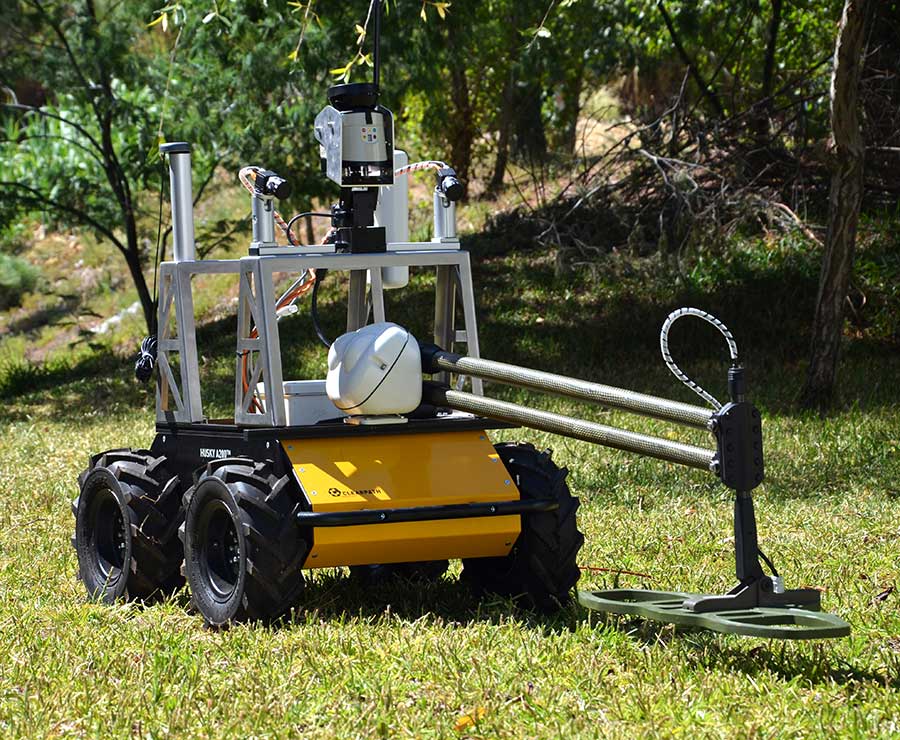 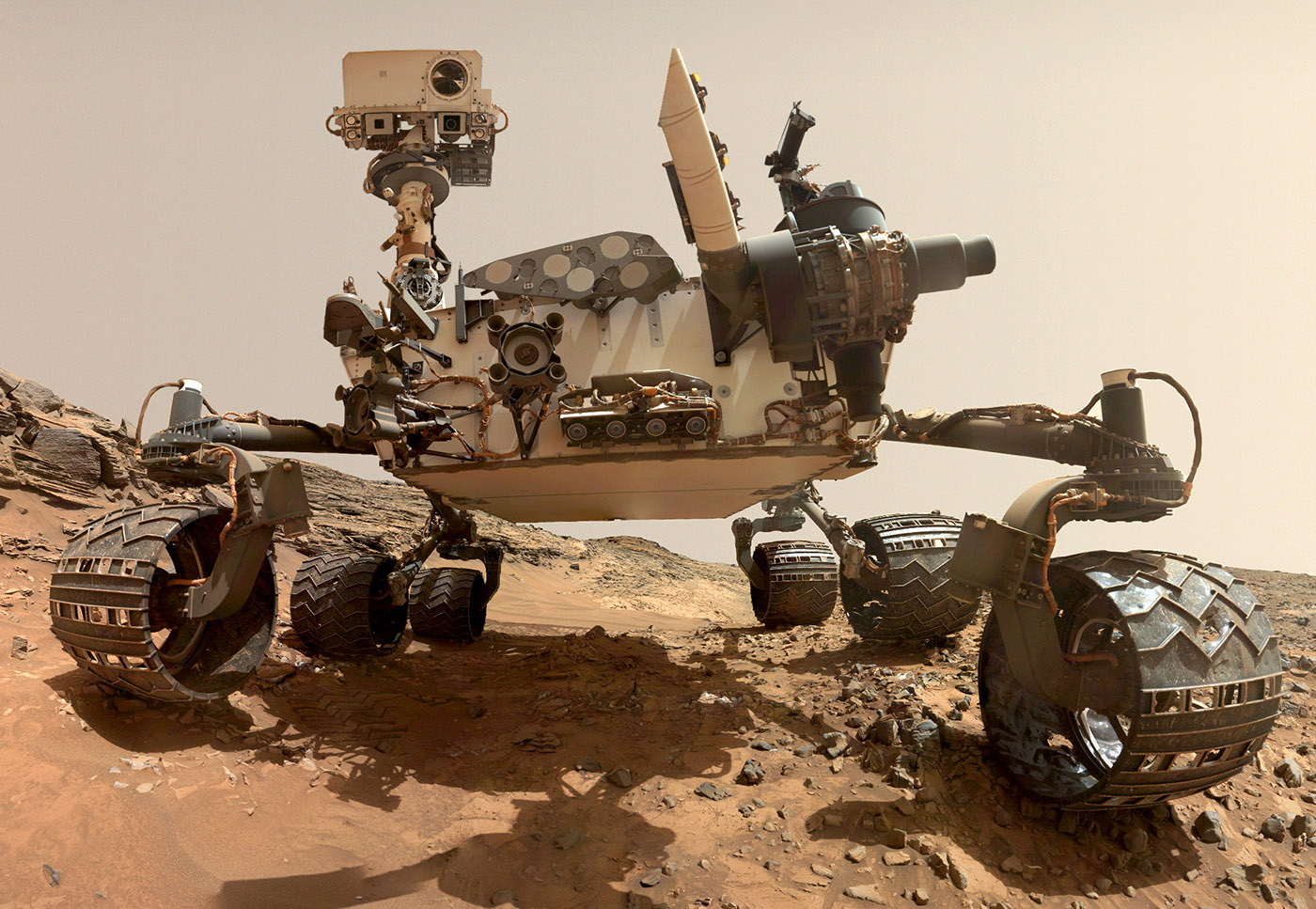 Photo: clearpathrobotics.com
Photo: issnationallab.org
2
Problem formulation
Currently, the robot generates 2D maps from sensor data. Our goal is to develop 3D mapping and integrate path planning, allowing the robot to dynamically adjust its route based on its past and future predictions.
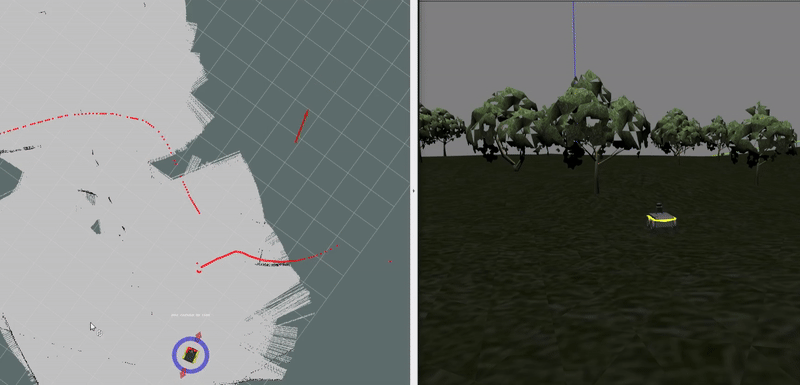 3
Approach Overview
The problem of finding the optimal path consists of two main challenges:

 3D Terrain Modeling:
Convert raw data into a 3D model terrain.
Minimize deployment time, computational and data storage.
Ensure interpolation of the original path into an area map while maintaining sufficient detail about terrain characteristics.
 Pathfinding Algorithm Selection:
Develop an efficient sampling approach to generate nodes along the map.
Identify a pathfinding algorithm that provides fast and accurate solutions.
Ensure the algorithm efficiently determines the optimal route from the start to the goal nodes.
4
Data collection
High-accuracy clock module for GPS precision timing
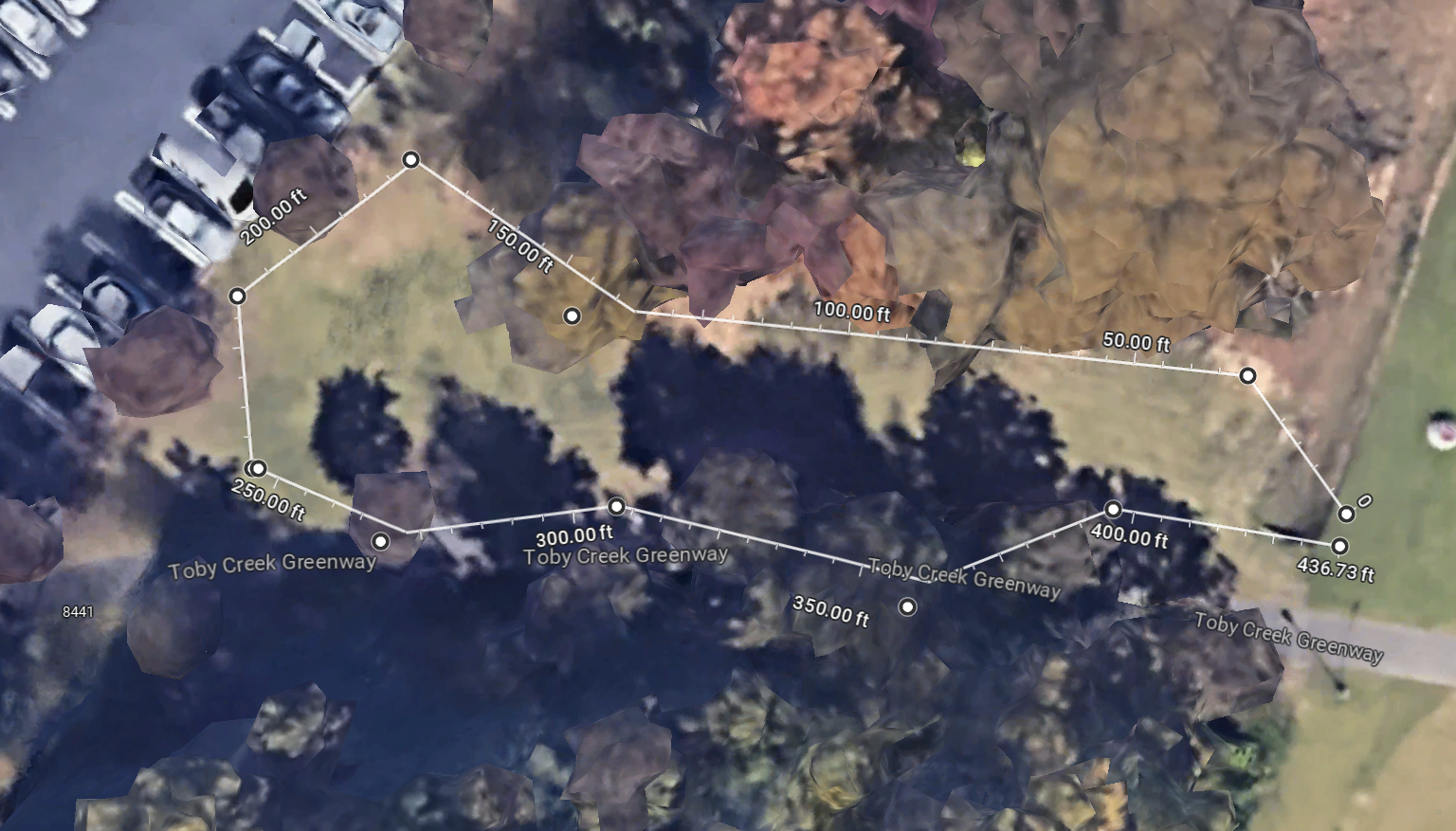 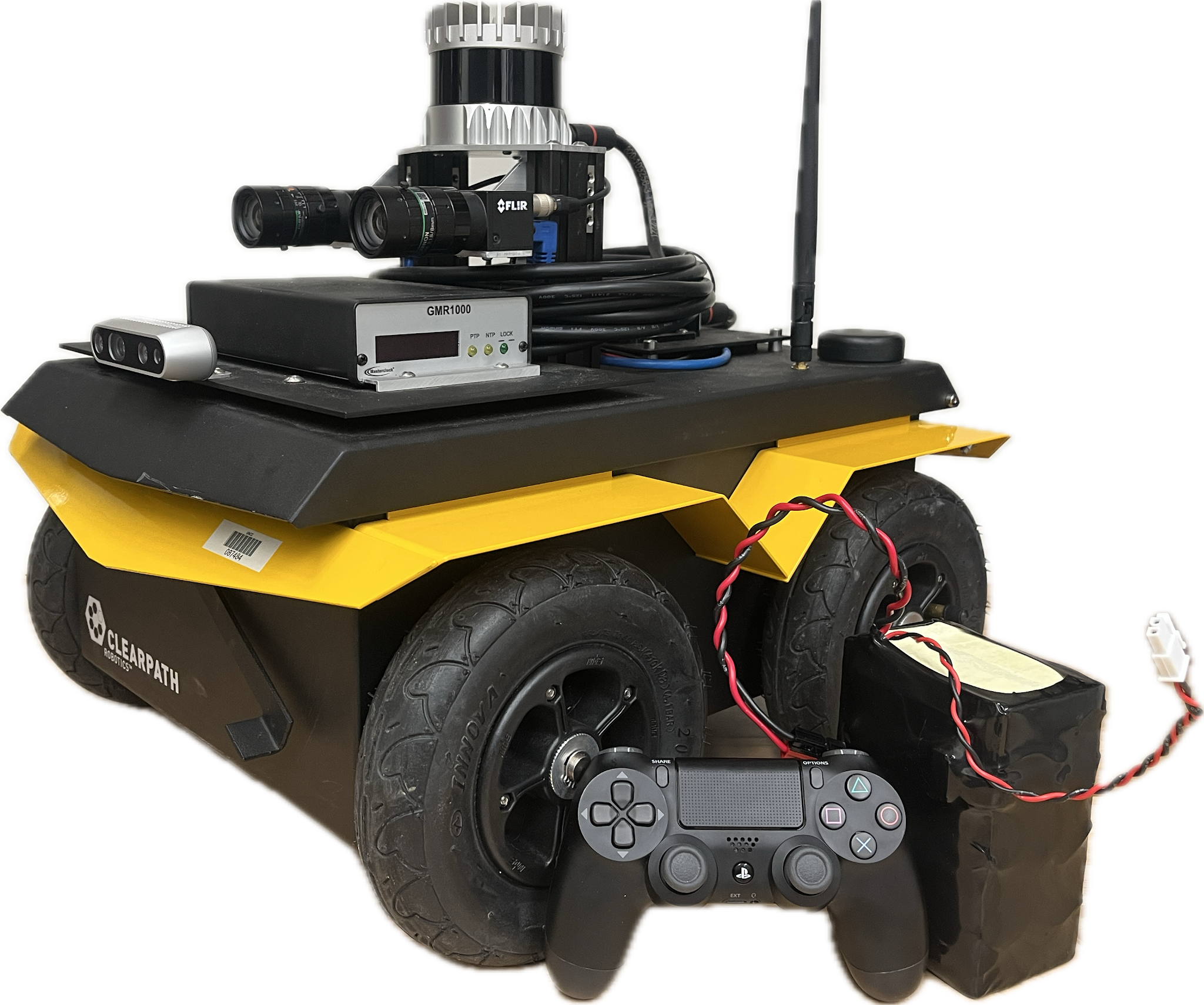 Google satellite image of the terrain for which experimental tests were conducted
Clear path Jackal AGV
5
Terrain mapping
The overview steps
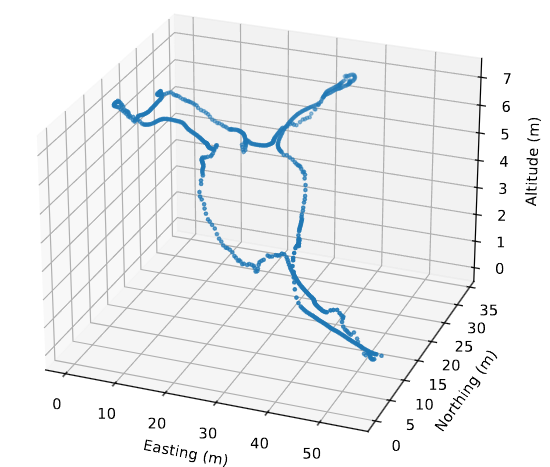 Delaunay triangulation
Barycentric Coordinate
Lagrange Interpolation for multidimensions
Original scatter point graph of the GPS coordinate
6
Terrain mapping
Delaunay triangulation
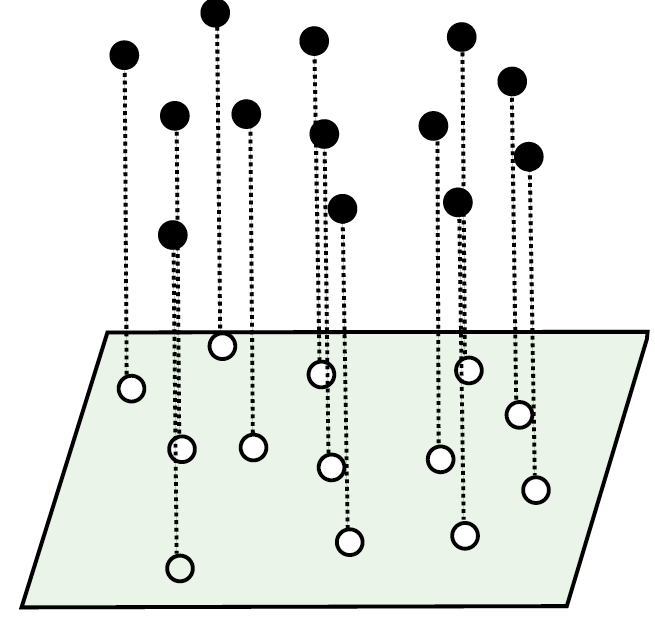 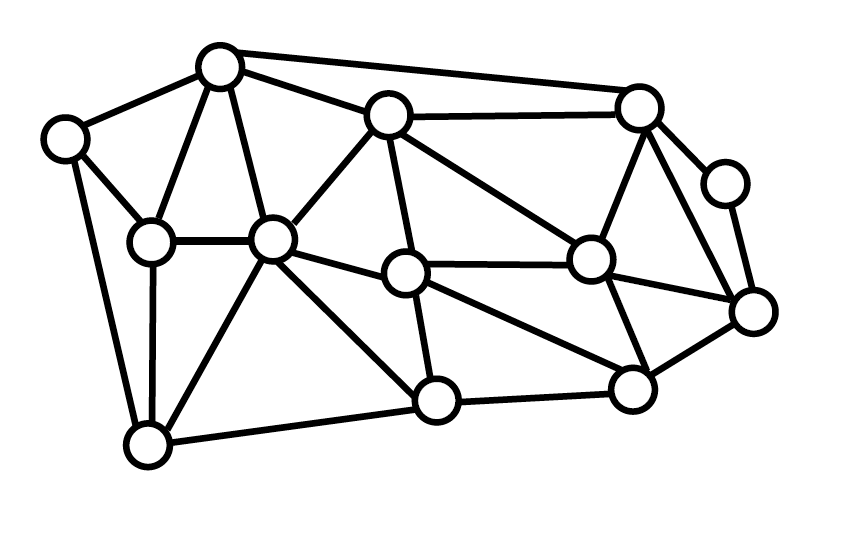 7
Terrain mapping
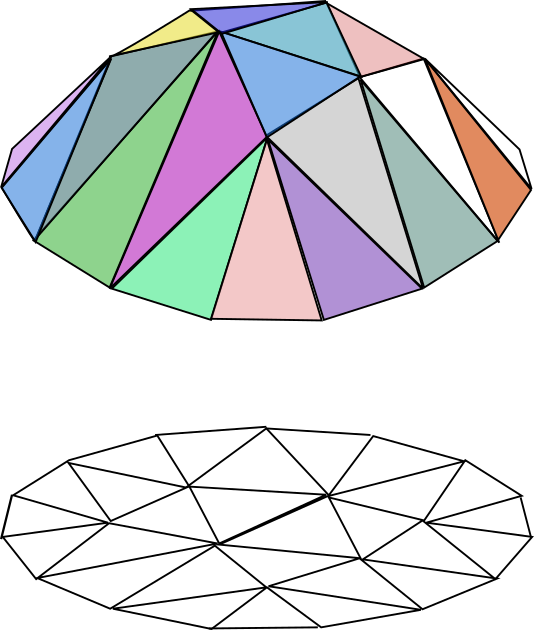 8
Result map
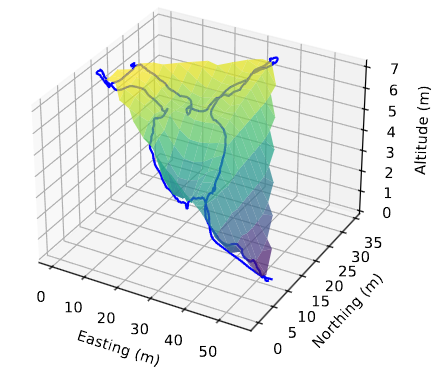 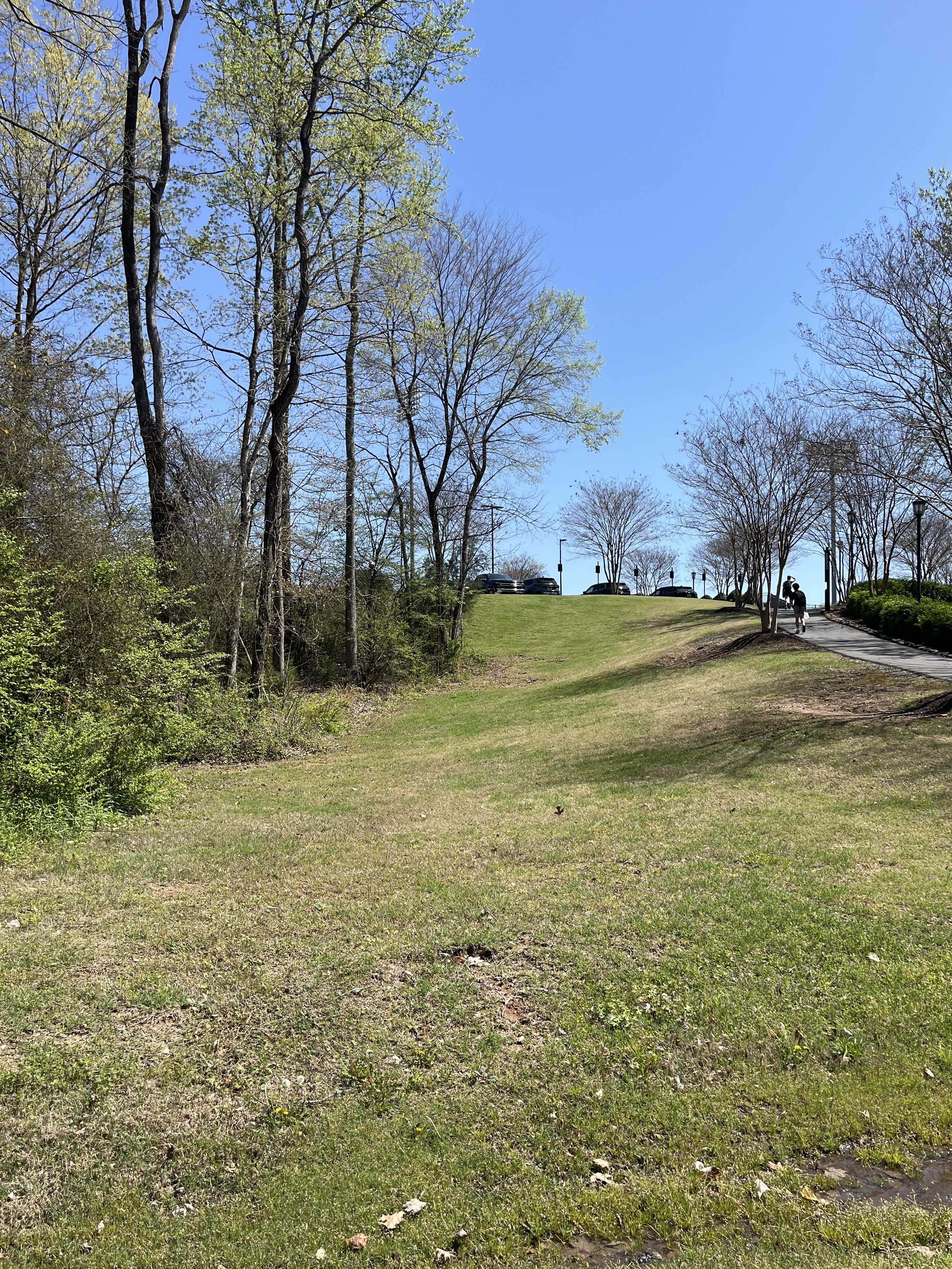 The terrain the robot was deployed on
Interpolated 3D map from the original path
9
Sampling approaches
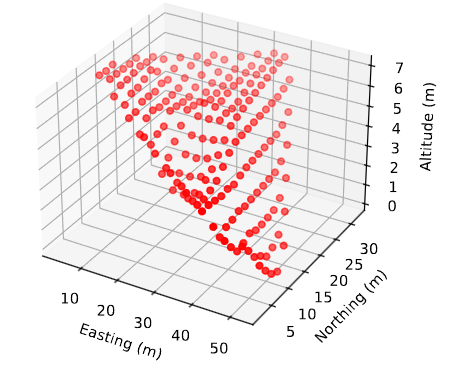 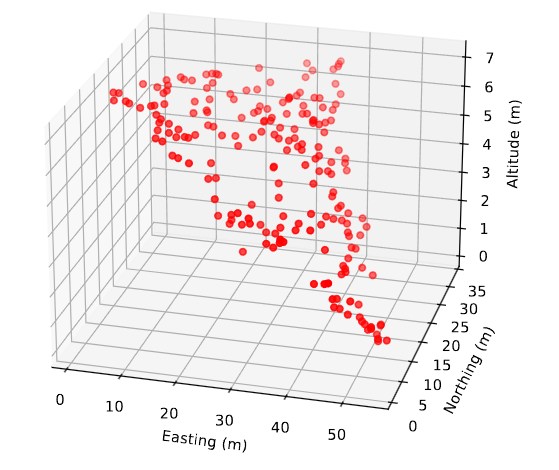 Randomly sampling approach
Grided sampling approach
10
Cost Function
11
Path planning algorithm
A star algorithm illustration
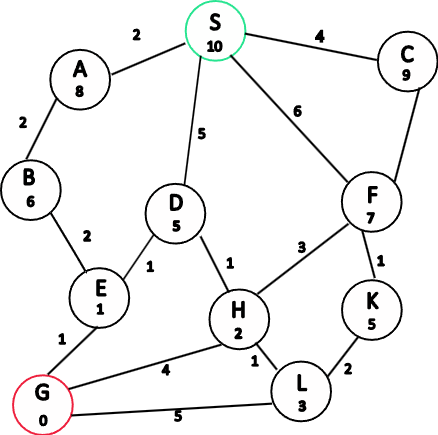 A star employs Cost and Heuristic variables to find the optimal path:
Cost is the total cost to get to a specific note. 
Heuristic how far it is in 2D using the distance function to  figure out
12
Results
Performance comparison of the two sampling approaches
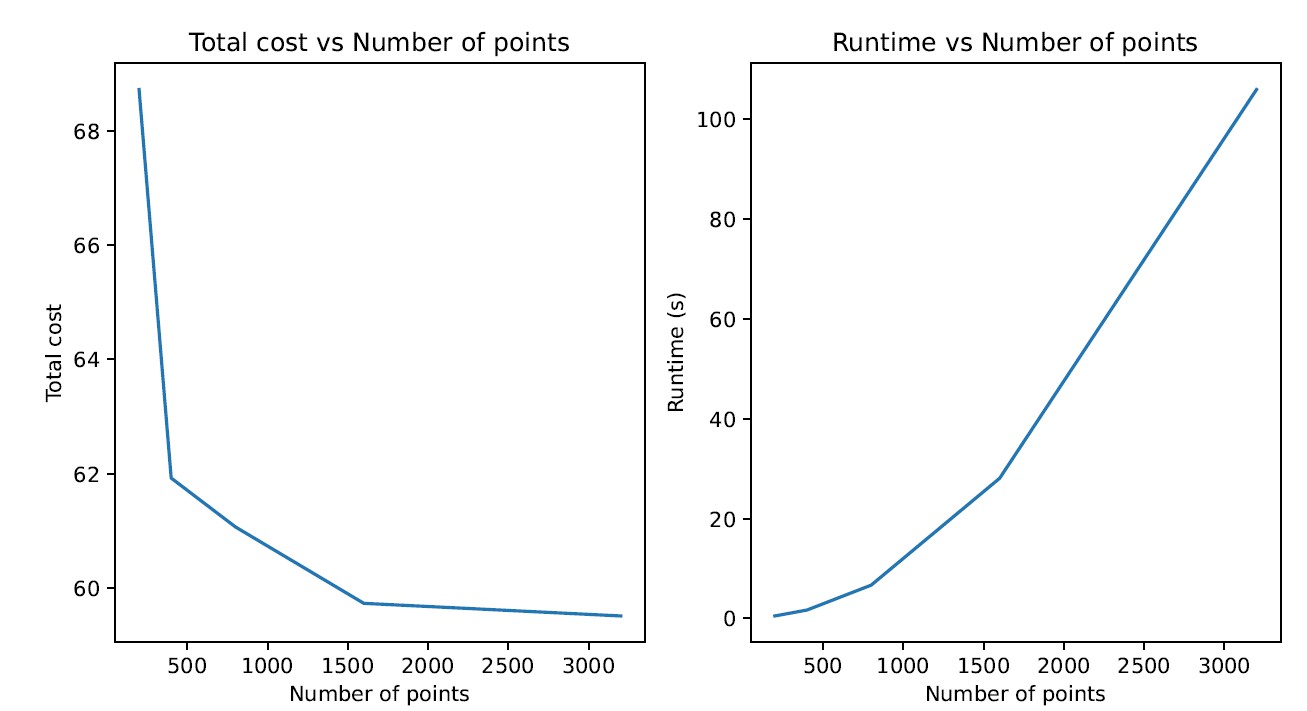 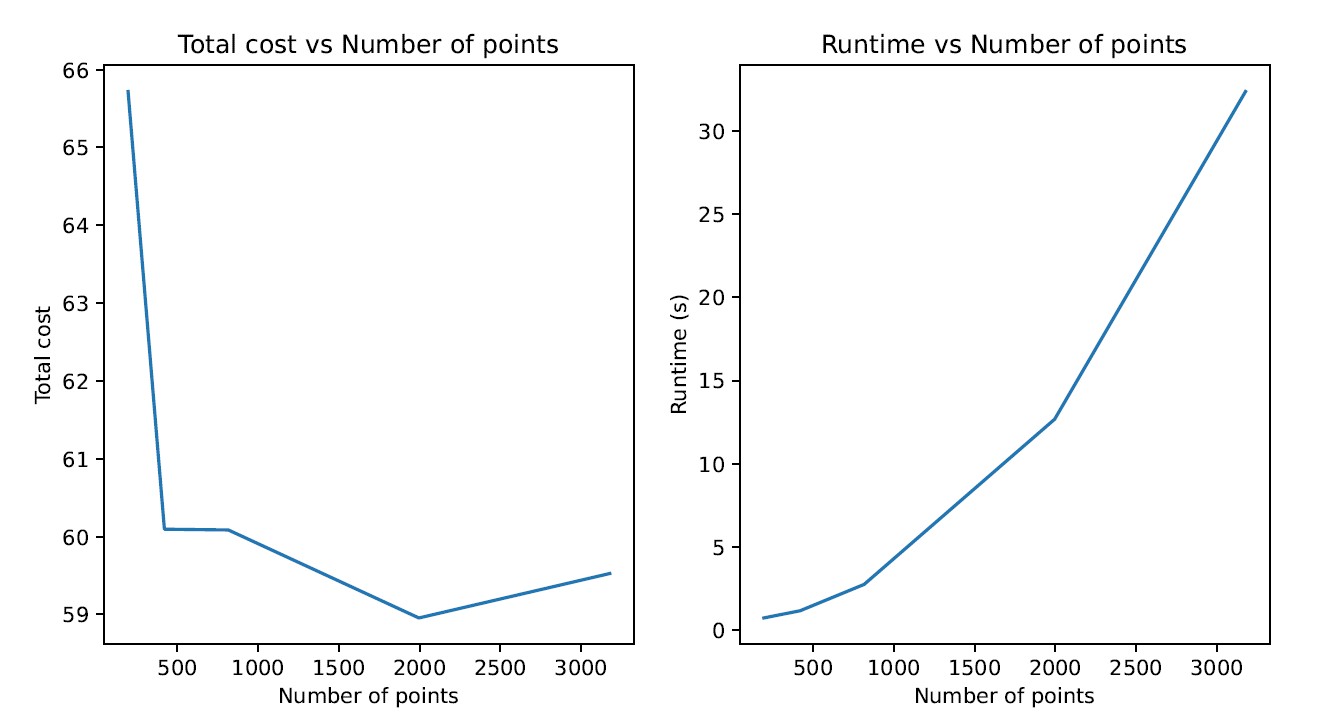 Random sampling performance results
Gridded sampling performance results
13
Results
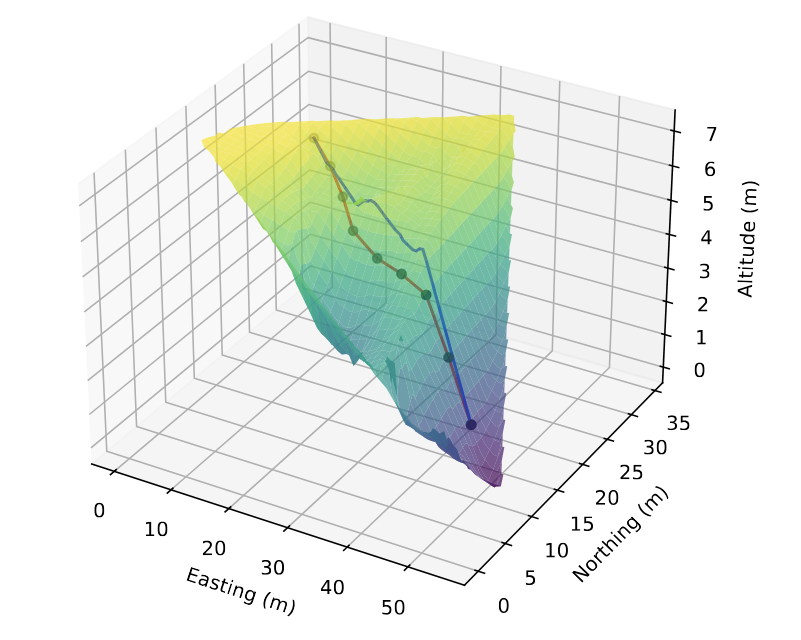 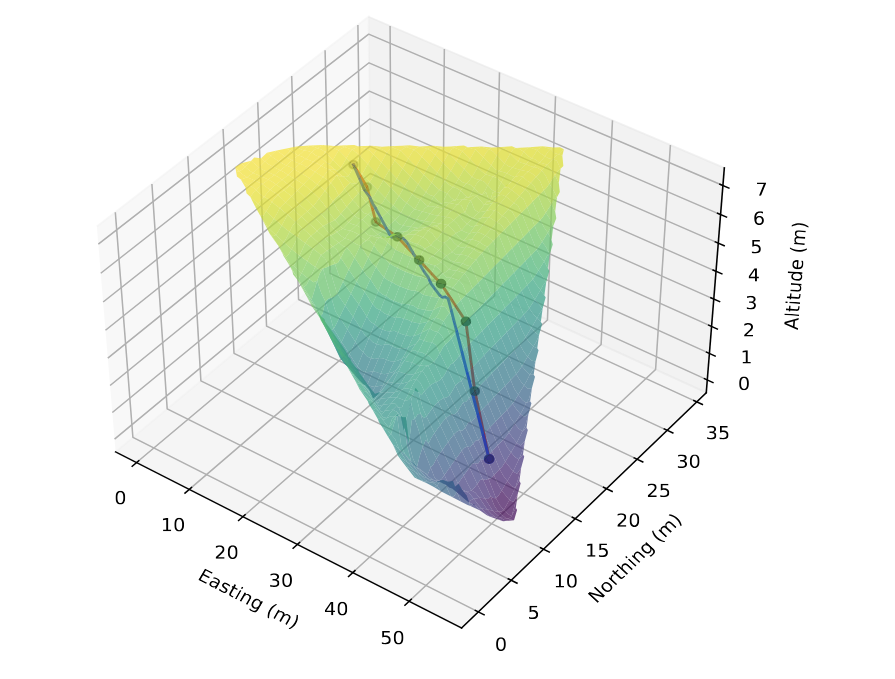 Pathfinding result for 2D distance
Pathfinding results with 3D energy optimal
14
Conclusion and Future work
Conclusion: The optimized data reduction enables 3D terrain mapping for the robot, enhancing efficiency and lengthening battery life.
Future work will involve integrating additional sensors like IMU and LiDAR to improve map accuracy. The goal is for the robot to autonomously perform mapping and path-planning in real-time.
15
Thank you for listening
16
References

Kindermann, Philipp. "Lecture 08: Delaunay Triangulation Part I: Height Interpolation." YouTube, uploaded by Philipp Kindermann, 26 June 2020, https://www.youtube.com/watch?v=6UsdvbiJx54.
Berrut, J.-P., and Trefethen, L. N., “Barycentric Lagrange Interpolation,” SIAM Review, Vol. 46, No. 3, 2004, pp. 501–517.https://doi.org/10.1137/S0036144502417715.
Klein, Georges. "Applications of linear barycentric rational interpolation." (2012). https://folia.unifr.ch/documents/302781/files/KleinG.pdf
17